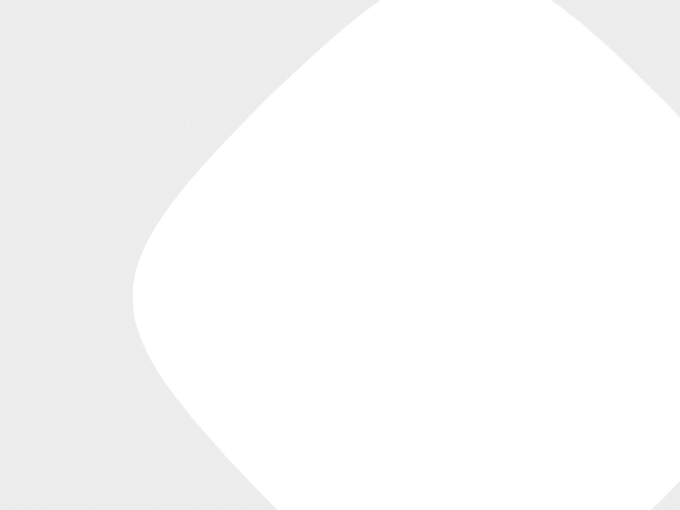 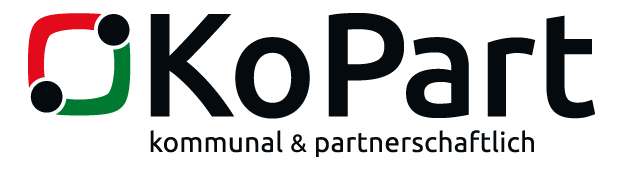 Beschaffung durch Katalogbestellungen
Internetbasierter Einkauf für Kommunen
[Speaker Notes: - Einführung und Vorstellung des Referenten]
Wer wir sind und was wir tun
Geschäftsbe-sorgungsvertrag
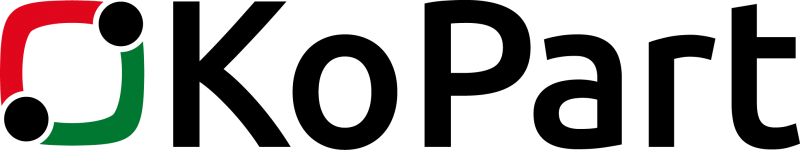 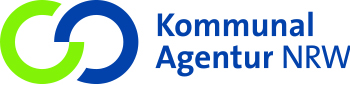 Einkaufsgenossenschaft

Gemeinsame Ausschreibungen bei Massenbeschaffungen

Individualausschreibungen für Spezialprodukte

Online-Katalogbestellung
Dienstleistungsunternehmen des Städte- und Gemeinde-bundes NRW

Komplette Betreuung von Vergabeverfahren

Beratung der Kommunen zu rechtlichen Rahmenbe-dingungen der Beschaffung

Geschäftsbesorgungsvertrag  für die inhaltliche Bearbeitung im operativen Geschäft
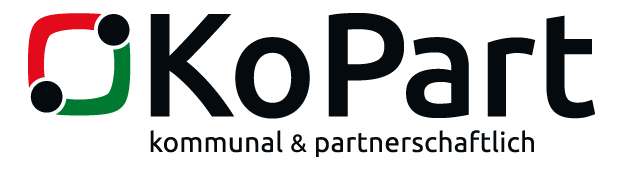 2
2
[Speaker Notes: Geschäftsbesorgungsvertrag hält die Personalkosten der KoPart niedrig
Kommunal Agentur NRW kann auf ein breit aufgestelltes interdisziplinäres Team zurück greifen, das praxistaugliche und rechtssichere Vergabeverfahren garantiert]
Vereinfachung der Beschaffung durch Katalogbestellungen | Einführung
Das Konzept
Kommunale Beschaffung ist
Vielseitig 
Komplex
Aufwändig
Zeitintensiv

Besonders bei der Beschaffung von C-Artikeln wird deutlich, dass es ein großes Potential zu Vereinfachung der Beschaffung und Senkung der Einkaufspreise gibt, wenn man die Einkaufsvorgänge standardisiert und Bestellungen über Rahmenverträge bündelt.
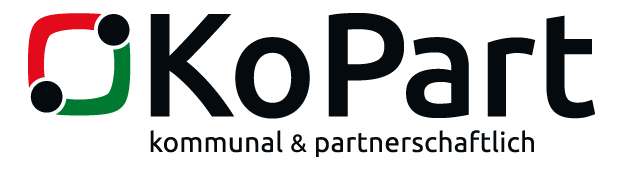 3
[Speaker Notes: Gerade kleine und mittlere Kommunen verfügen nicht über die personellen Strukturen um umfangreiche Vergabeverfahren durchzuführen oder komplexe Rahmenverträge auszuschreiben
Besonders bei C-Artikeln sind Rahmenverträge unerlässlich um Kosten und Zeitaufwand zu sparen]
Vereinfachung der Beschaffung durch Katalogbestellungen| C-Artikel
Was sind C-Artikel?
„C-Artikel sind Waren, die in der Regel in großer Anzahl beschafft werden und deren Beschaffungskosten höher als deren Einstandskosten sind.“
Büromaterialien
Reinigungsmittel
Waren aus dem Bereich Arbeitsschutz
C-Artikel müssen von allen Kommunen regelmäßig beschafft werden.
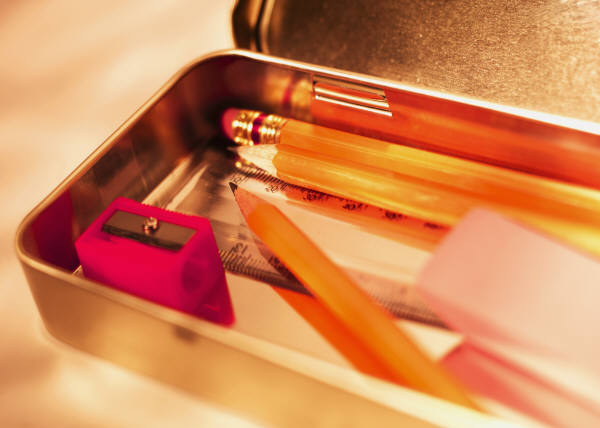 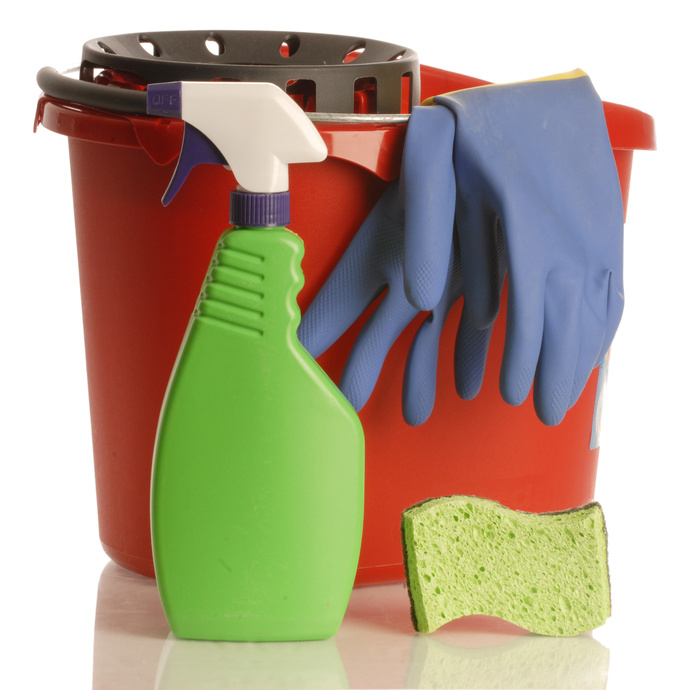 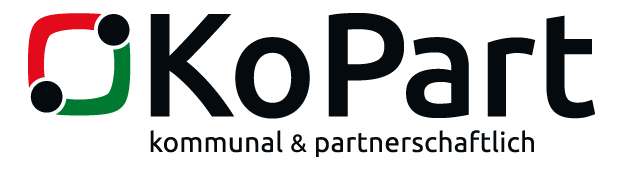 4
4
[Speaker Notes: - C-Artikel bilden das größte Potential für die Kosteneinsparung durch Bedarfsbündelung]
Vereinfachung der Beschaffung durch Katalogbestellungen| C-Artikel
Was macht C-Artikel so besonders?
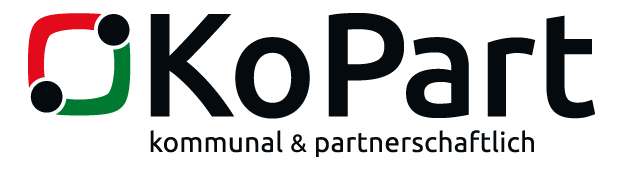 5
5
[Speaker Notes: A-Artikel: Langlebige Anlagegüter (Gebäude, Straßen…)
B-Artikel: Gebrauchsgüter (PKWs, Serverstrukturen…)
C-Artikel: Verbrauchsgüter (Stifte, Tinte, Toilettenpapier)
- Schlagwort: C-Artikel kosten wenig Geld, aber viel Zeit]
Vereinfachung der Beschaffung durch Katalogbestellungen| Dezentrale Beschaffung
Dezentrale Beschaffung
Mitarbeiter
Lieferant
Jeder Mitarbeiter bestellt mit einem eigenen Budget nach eigenen Kriterien
 Erschwerter Überblick über Beschaffungsmengen
 Unterschiedliche Preise
 Bedarfsgerecht ?
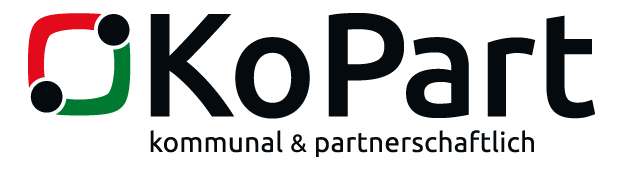 6
6
[Speaker Notes: Dezentrale Beschaffung herrscht noch in vielen Kommunen vor
Auch bei einer zentralen Vergabestelle werden Aufträge unter einem Wert von 5.000 € regelmäßig durch den Mitarbeiter direkt abgewickelt
In der Regel weiß der Mitarbeiter selber am Besten
Was er braucht
Wieviel er von der benötigten Ware braucht
Wann er die benötigte Ware braucht]
Vereinfachung der Beschaffung durch Katalogbestellungen| Zentrale Beschaffung
Zentrale Beschaffung
Mitarbeiter
Zentrale Vergabestelle
Lieferant
Jeder Mitarbeiter meldet seinen Bedarf an die zentrale Vergabestelle 
 Erhöhte Transparenz
 Verstärkte Nachfragemacht
 Abstimmungsbedarf zwischen Besteller und Vergabestelle
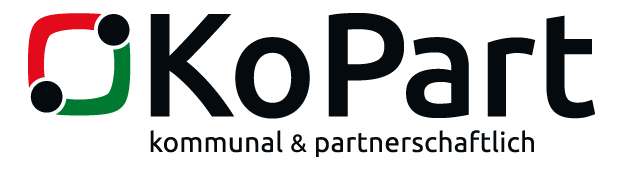 7
7
[Speaker Notes: Zentrale Vergabestelle erfasst in der Regel nicht die kleinteiligen Bestellungen von C-Artikeln
Produktvielfalt bei den Verbrauchsartikeln macht die Abstimmung mit dem Besteller oft aufwändiger als den eigentlichen Beschaffungsvorgang]
Vereinfachung der Beschaffung durch Katalogbestellungen | Katalogeinkauf
Kombination der Systeme im Katalogeinkauf
Zentrale Vergabestelle
B-Artikel
A-Artikel
Katalogeinkauf für C-Artikel
Erhaltung von Berechtigungen
Jeder Mitarbeiter bestellt selbstständig
Rahmenverträge statt Ausschreibung und Direktkauf
Zentrale Vergabestelle als strategischer Partner
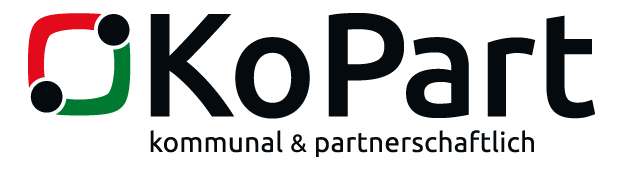 8
8
[Speaker Notes: Katalogeinkauf vereint die Vorteile der zentralen und der dezentralen Beschaffungsstruktur
Kosteneinsparung durch Bedarfsbündelung
Rechtssicherheit durch fachkundige Ausschreibung]
Vereinfachung der Beschaffung durch Katalogbestellungen | Vergleich der Systeme
Vergleich der Systeme
Bisherige Beschaffung
Katalogbestellung
Durch die Verlagerung aller Vorgänge, die nicht mit der konkreten Beschaffung zu tun haben, in die Ausschreibung des Rahmenvertrags kann der Beschaffungsaufwand signifikant gesenkt werden.
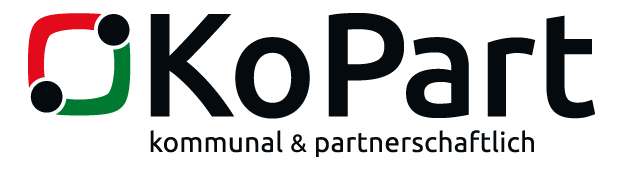 9
9
[Speaker Notes: Der Mitarbeiter muss sich lediglich mit der Produktauswahl beschäftigen
Alle weiteren Schritte werden durch das System bzw. die KoPart erledigt]
Vereinfachung der Beschaffung durch Katalogbestellungen | Umsetzung
Umsetzung des Katalogeinkaufs beim Mitarbeiter
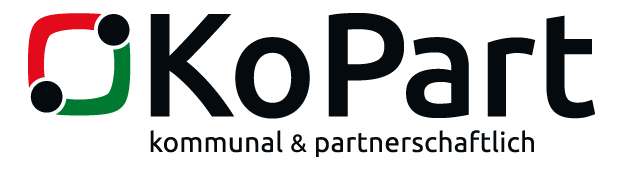 10
Vereinfachung der Beschaffung durch Katalogbestellungen | Kataloge
Kataloge
Bereits eingeführt:
Büroartikel (Schreibwaren)
Hygieneartikel (Toilettenpapier, Papierhandtücher, Seife…)
KiTa-Bedarf (Windeln, Tee, Brei…)
Verkehrsschilder
Arbeitsschutz (Handschuhe, Sicherheitsschuhe…)
Feuerwehrbedarf
Lebensmittel (Kaffee, Tee, Kekse)
Tinte & Toner
Druckerpapiere
In Arbeit:
Werkzeuge
KfZ-Bedarf
Schulbedarf (Kreide, Tafelschwämme…)
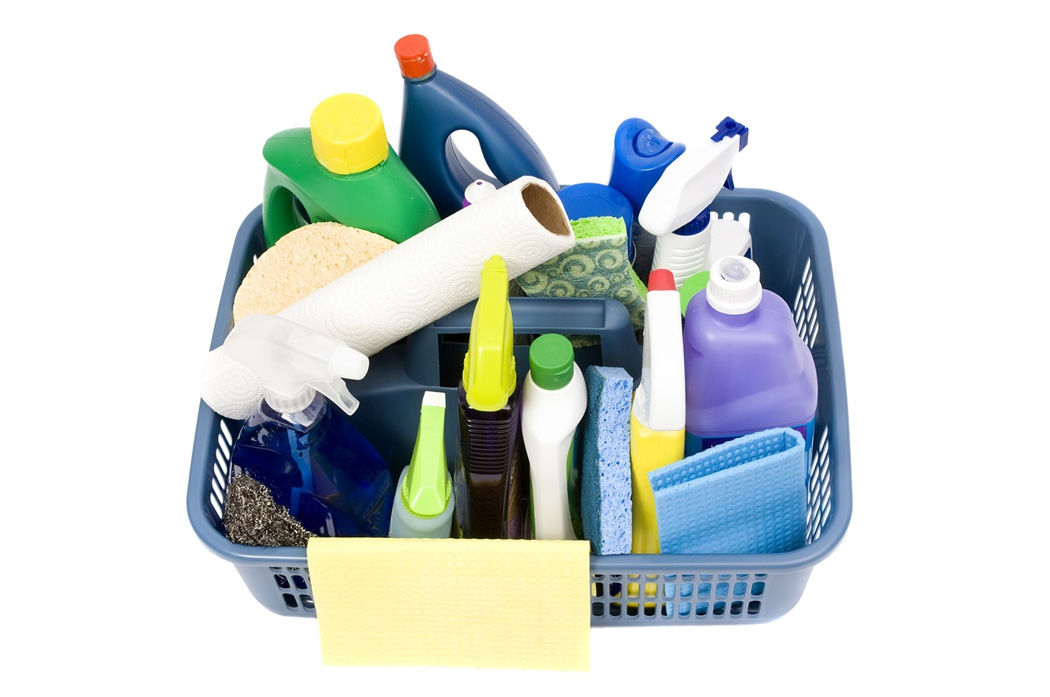 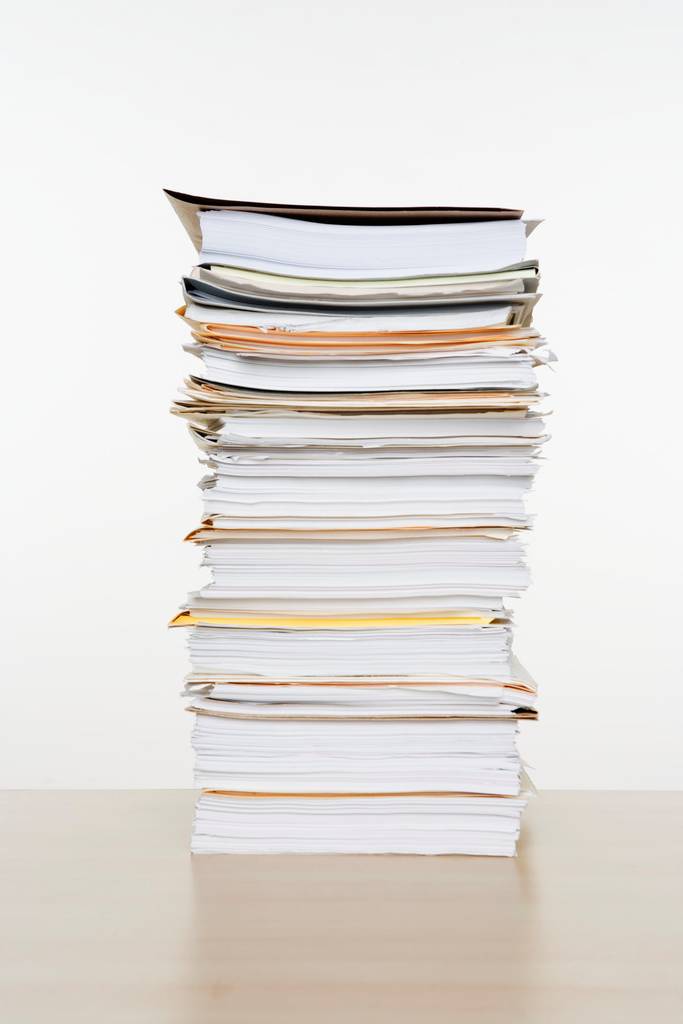 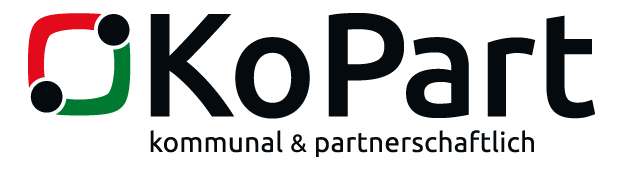 11
[Speaker Notes: Bereits jetzt große Bandbreite an Produkten
Bis Ende des Jahres ca. 12-15 Kataloge, die alle wesentlichen Beschaffungsbereiche der öffentlichen Hand abdecken
Großes Potential:
Technische Gase für Schwimmbäder u.ä.
Ausstattung für Chemiesäle in Schulen
Großprojekt:
Büromöbel
Schulmöbel]
Vereinfachung der Beschaffung durch Katalogbestellungen | Zeitlicher Ablauf
Zeitlicher Ablauf des Gesamtprojektes
Vorbereitungsphase
(abgeschlossen)
Phase 1
Phase 2
Support
Support
Vergabe eines kurzen Rahmenvertrages zur Bedarfsermittlung
Vergabe eines Rahmen-vertrags
Entwicklung und Ausschreibung weiterer Kataloge
Bedarfs-
ermittlung
Aufbau des Systems bei der Kommune
Nutzung des Systems
Nutzung des Systems
Sep. 2014 – Dez. 2014
Jan. 2015 – Jul. 2015
Ab Jul. 2015
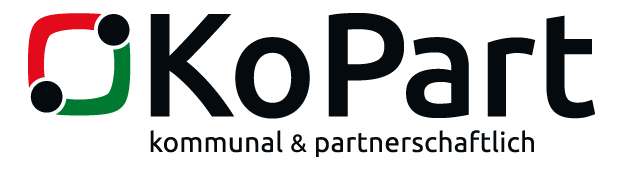 12
[Speaker Notes: Phase 1: 10 Kommunen in der Pilotphase, freihändige Vergaben
Phase 2: Einstieg für alle KoPart-Mitglieder möglich]
Vereinfachung der Beschaffung durch Katalogbestellungen | Referenzprojekte
Leistungen der KoPart
Marktrecherche und Analyse
Rechtssichere Ausschreibung der Rahmenverträge (auch nach TVgG – NRW)
Auf Wunsch Berücksichtigung besonderer Nachhaltigkeitsaspekte bei der Ausschreibung
Einführung des Systems in den teilnehmenden Kommunen
Schulung der Mitarbeiter
Information des Gemeinderates
Information der Personalvertretung
Information der bisherigen Lieferanten
Kontinuierliche Weiterentwicklung und Support bei der Nutzung des Systems
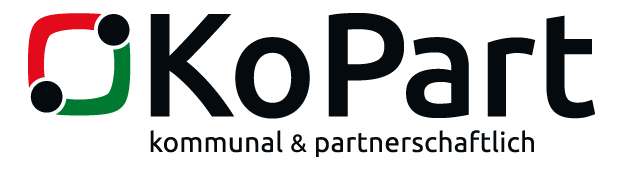 13
[Speaker Notes: - KoPart bietet ein „Rundum-Sorglos-Paket“]
Vereinfachung der Beschaffung durch Katalogbestellungen | Referenzprojekte
Referenzprojekte
- 36,53 %
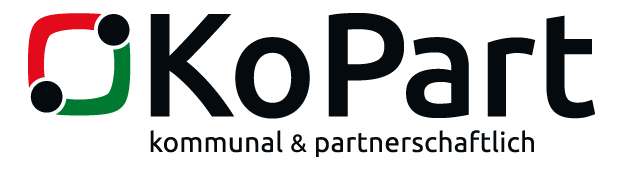 14
[Speaker Notes: - Schon in der Pilotphase deutliche Einsparungen erzielt (z.B. 18% für Büroartikel)]
Vereinfachung der Beschaffung durch Katalogbestellungen | Interesse geweckt?
Fazit
Ihre Vorteile auf einen Blick:
Kostenersparnis durch Preissenkungen (bereits bei der Direktvergabe 18% im Bereich Büromaterialien)
Einfache und intuitive Bedienung
Rechtssicherheit durch professionelle vergaberechtskonforme Ausschreibung
Berücksichtigung von Nachhaltigkeitsaspekten
Transparente Beschaffungsvorgänge durch statistische Auswertung
Optimierung von Organisation der Beschaffung
Schonung von Personalressourcen
Stärkung der strategischen Beschaffung
Vermeidung von Know-How Verlust durch Mitarbeiterrotation in der zentralen Vergabestelle 

Sparen ohne Leiden
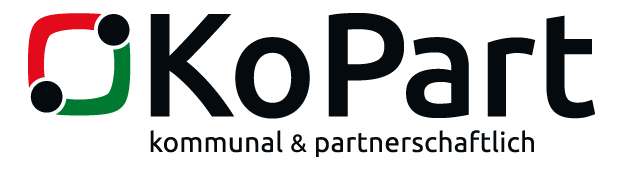 15